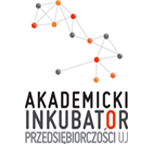 Projekt pilotażowy
„Mentoring dla Przedsiębiorczych”
Realizowany w ramach współpracy 
z Akademickim Inkubatorem Przedsiębiorczości 
Uniwersytetu Jagielińskiego w Krakowie.
Kraków, 17 listopada 2016r
Stowarzyszenie Mentorów PROMENTOR
Zespół doświadczonych mentorów działających w zakresie biznesu, rozwoju naukowego i edukacji.
Wymienia się doświadczeniami z innymi instytucjami i organizacjami krajowymi i międzynarodowymi
Wdraża standardy mentoringu w Polsce
Tworzy nowe narzędzia do pracy mentora
Tworzy bazę wiedzy o mentoringu
Kiedy mentoring?
Niewystarczające szkolenia
Za dużo, za szybko
Trudności w osobistym zastosowaniu
Ograniczona informacja zwrotna
Brak wprowadzenia w środowisko
Niepisane zasady
Co składa się na mentoring?
Mentoring – o co w tym chodzi?
To partnerska relacja między mentorem a mentee, 
polegająca na tym, że mentee wspierany przez mentora – jego wiedzę, doświadczenie i osobowość 
– poznaje i rozwija siebie, definiując i realizując własne cele i wizję własnej osoby w obszarze zawodowym i/lub osobistym.
Co decyduje o sukcesie?
O skuteczności relacji mentorskiej decydują: 
 wzajemna akceptacja,
zaufanie, 
 szczerość i otwartość komunikacji,
spójny system wartości obu stron, 
 gotowość do wpływania na siebie,
odpowiedzialność obu stron za realizację spotkań
Dla kogo „Mentoring dla Przedsiębiorczych”?
Projekt dedykowany jest wybranej grupie kilku osób spośród studentów Uniwersytetu Jagiellońskiego. 
Projekt jest skierowany do tych, którzy świadomie definiują swoje obszary do rozwoju i chcą doskonalić swoje umiejętności.
Cele projektu „Mentoring dla Przedsiębiorczych”
stworzenie możliwości studentom do poszerzenia swoich kompetencji w indywidualnej współpracy z osobami doświadczonymi w danym temacie
 promocja mentoringu jako skutecznej formy rozwoju przedsiębiorczych osób
Forma współpracy
3-5 indywidualnych spotkań
 Mentor dzieli się doświadczeniem,
 pomaga rozwiązać określony problem
 inspiruje do rozwoju pokazując drogi do celu
Kto kogo wybiera?
Lee Iaccoca

„….pierwszą rzeczą, jaką powinieneś zrobić, zanim jeszcze odszukasz swoje biurko w nowej firmie, jest znalezienie osoby, która będzie twoim nauczycielem i adwokatem”
Mentor: Monika Gubernat – Pieniążek
Mentor: Julia Górecka
Mentor: Tomasz Krzemiński
Mentor: Renata Rolecka
Mentor: Krzysztof Prystupa
Mentor: Agata Wąsowska
Mentor: Piotr Wiroński
Mentor: Aleksandra Stankowic’
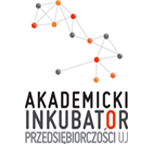 Projekt koordynuje Pani Joanna Buczek.

Zgłoszenia prosimy przesyłać na adres:

inkubator@ uj.edu.pl
Szczegółowe informacje na: www.aip.uj.edu.pl
Kluczowe terminy w projekcie
20 listopada - 7 grudnia   składanie zgłoszeń 
8 - 18 grudnia  wybór osób do Projektu
19 grudnia  informacja o wybranych osobach

styczeń 2017r.  spotkanie organizacyjne z osobami zakwalifikowanymi do Projektu
styczeń – marzec 2017r. procesy mentoringowe
Dziękuję za uwagę 
i zapraszam do współpracy!
Agnieszka Kauczyńska

Koordynator Projektu „Mentoring dla Przedsiębiorczych” 

Agnieszka.Kauczynska@Promentor.pl
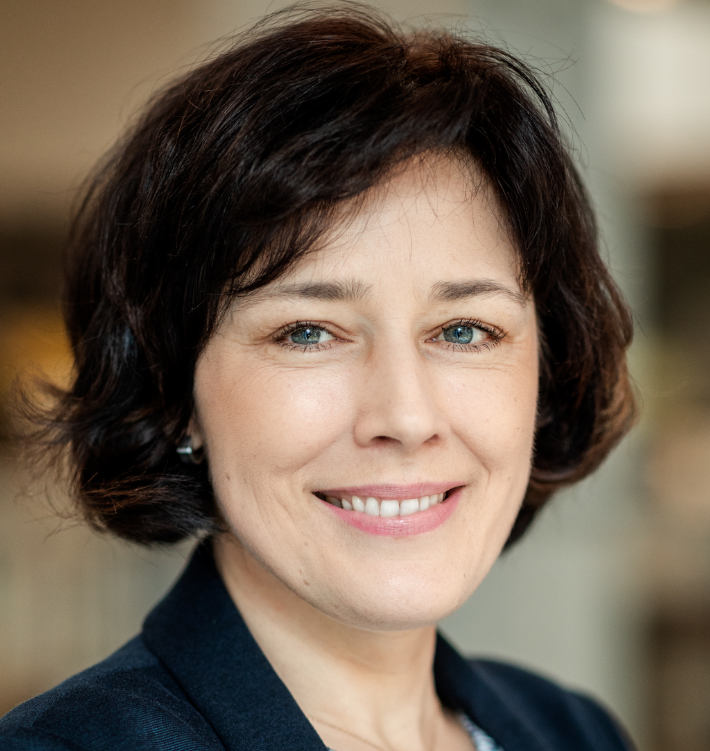 ZAPRASZAMY NA WWW.PROMENTOR.PL